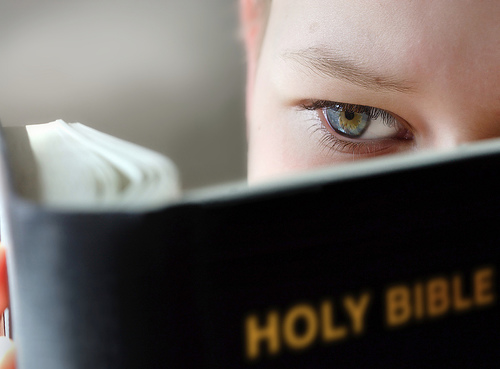 The Mind of Christ
Philippians 2:1-5
Romans 8:6; Romans 8:13; John 8:29
Richie Thetford																			    www.thetfordcountry.com
What Our Minds Dwell On
If we have the mind of Christ
Psalms 1:1-2
“meditates day and night”
Death is coming
Ephesians 6:10
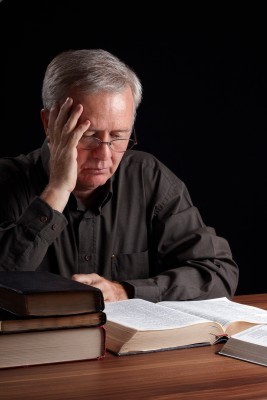 Richie Thetford																			    www.thetfordcountry.com
Living the Christian Life
Listen carefully to the word of God
Colossians 1:9-10
Hebrews 5:12-14
Must know about Christ
2 Timothy 2:15
2 Peter 3:18
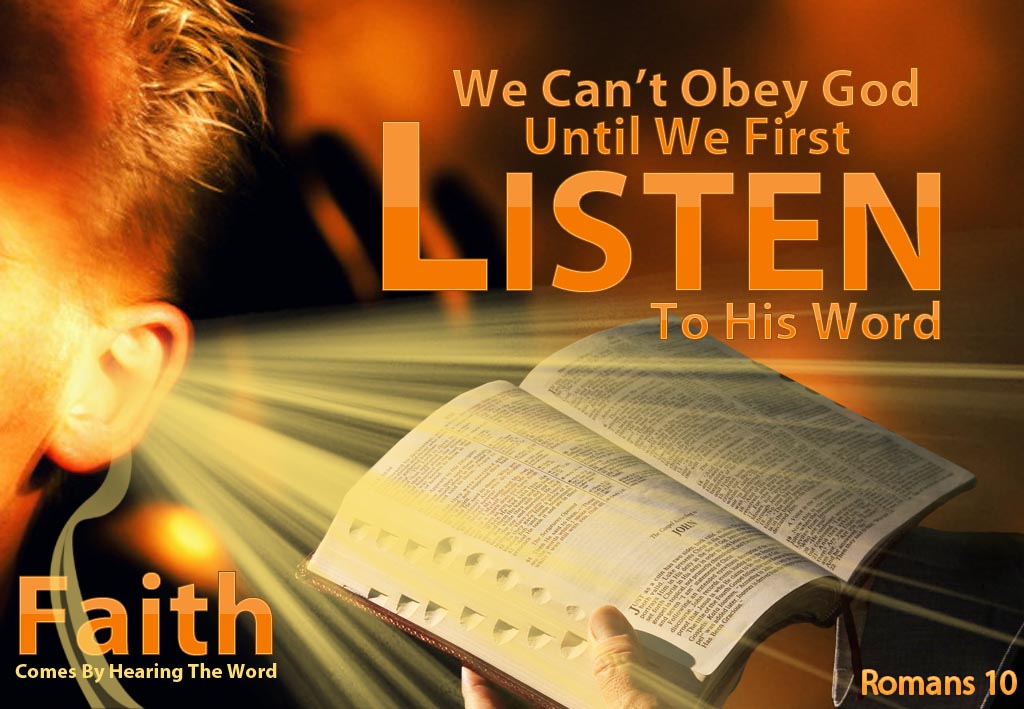 Richie Thetford																			    www.thetfordcountry.com
Gain Knowledge
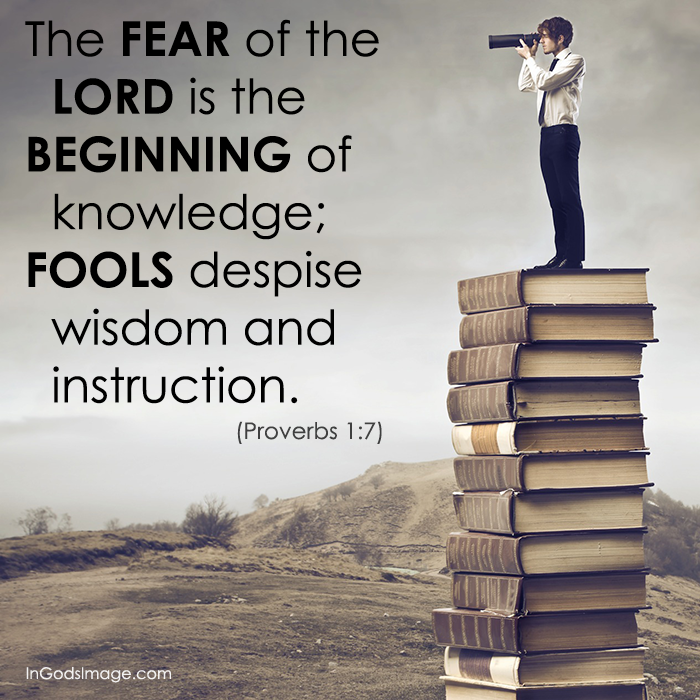 One of the characteristics
2 Peter 1:5
Proverbs 1:7
Some do not fear God
Ecclesiastes 12:13
Richie Thetford																			    www.thetfordcountry.com
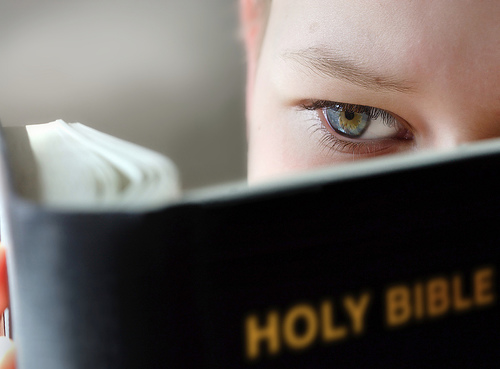 The Christian life is worth living wholeheartedly – or it is not worth living at all.
Richie Thetford																			    www.thetfordcountry.com